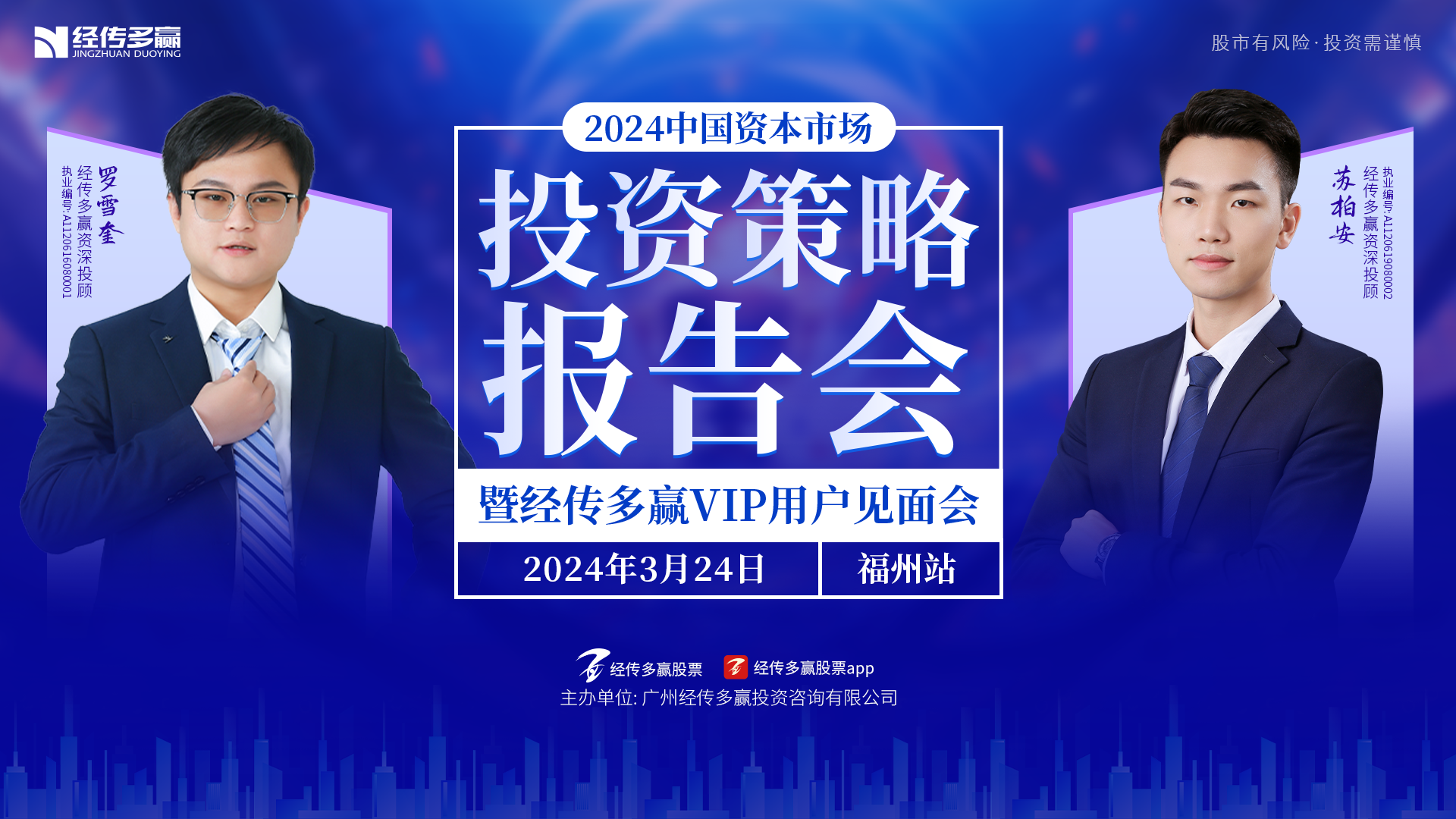 风格切换
思维切换
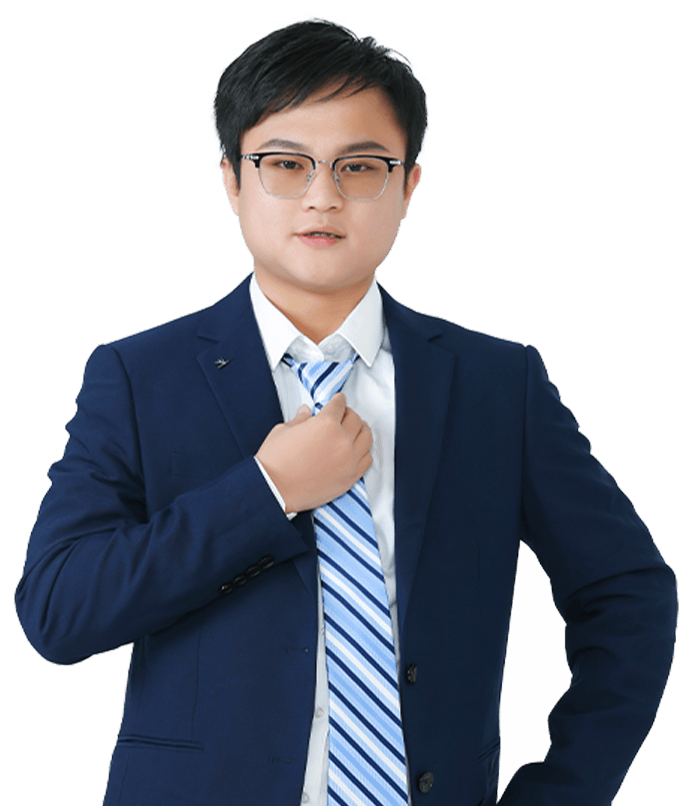 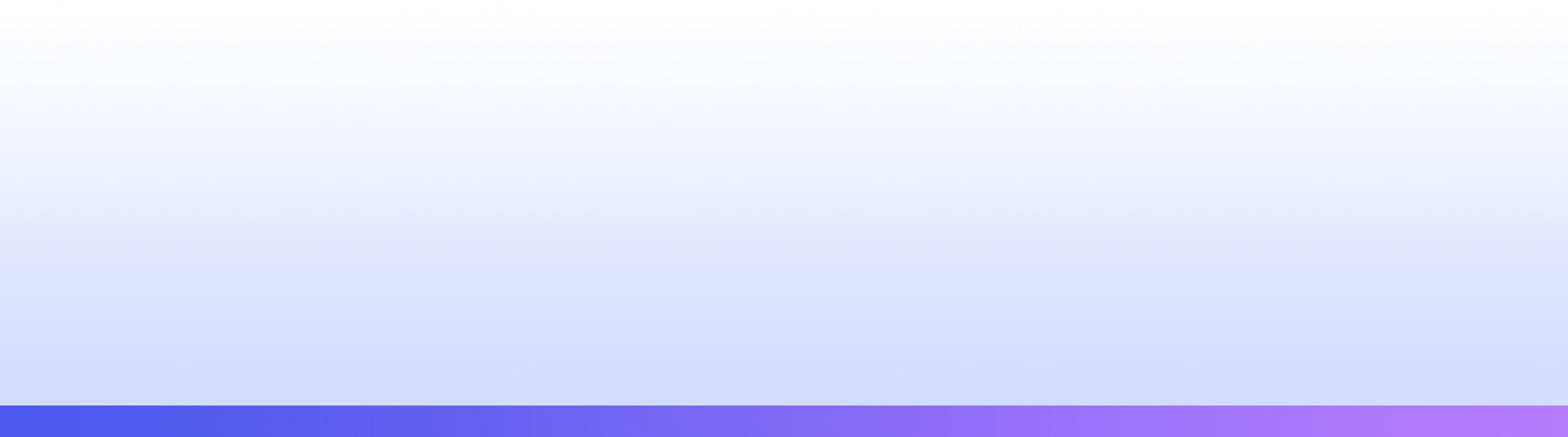 罗雪奎  |  执业编号:A1120616080001
·
经传多赢资深投顾。
·
十多年证券市场经验，本科金融主修，个人独创《底部三买点》《超级买入法》 《五进五出法》 配合短线买卖，独创《穿越牛熊九套战法》，精准预判每个阶段市场特征制定最优交易策略。
股市有风险·投资需谨慎
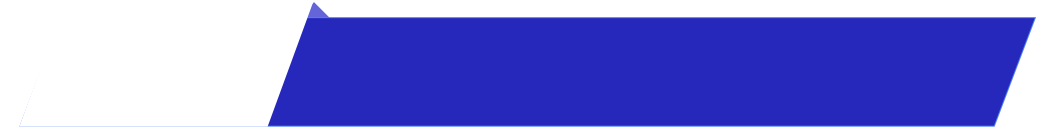 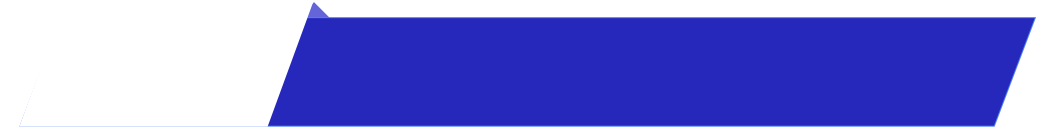 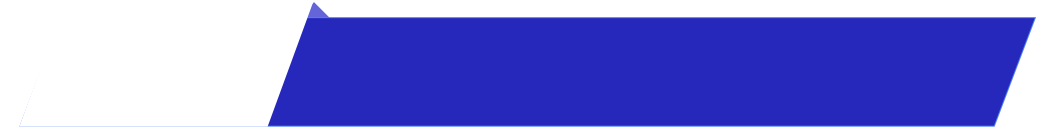 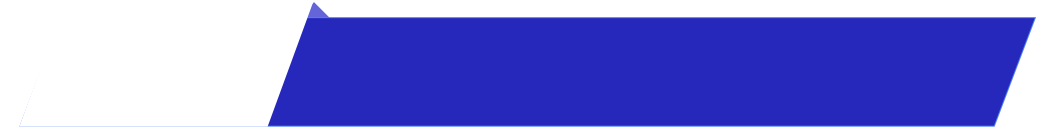 第一章
第二章
第三章
第四章
大     盘
板      块
风口T+3
异动拐点
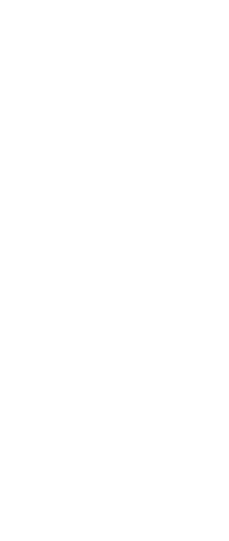 PART 01
大   盘
周五的调整
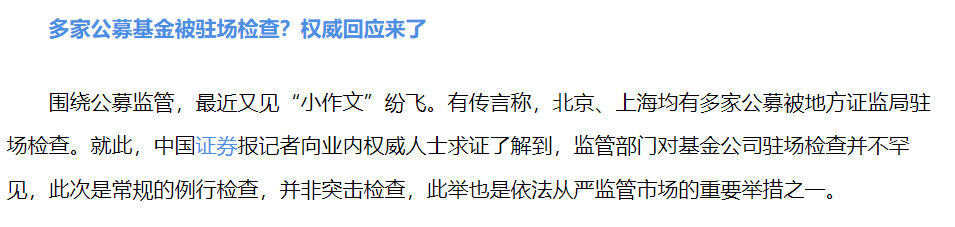 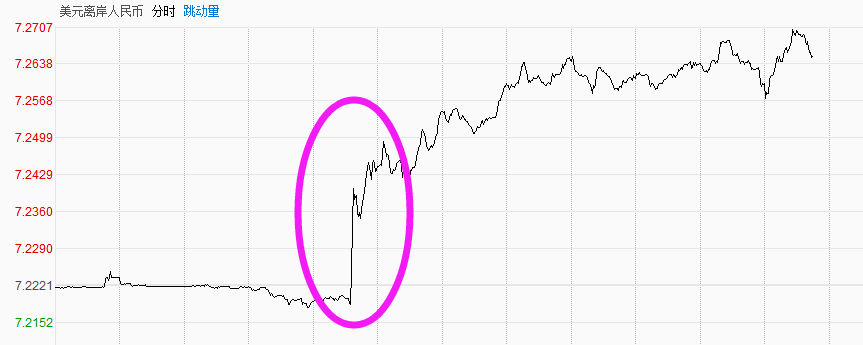 Wind全球股市3.22（周五）
德国DAX指数新高
英国富时100指数新高
纳斯达克指数新高
道琼斯指数新高
标普500指数新高
日经225指数新高
MSCI越南新高
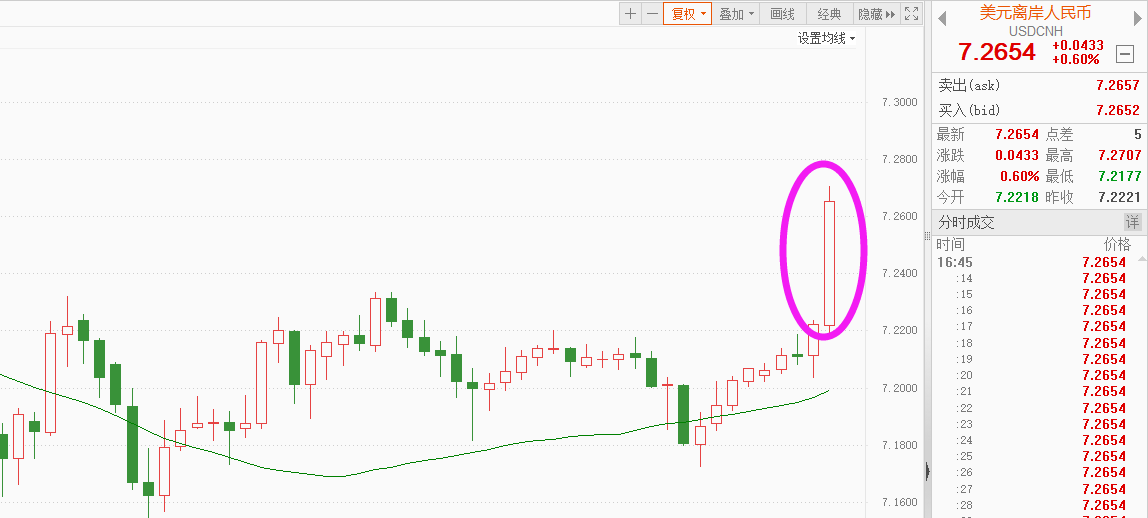 市场的状态（周线死叉）
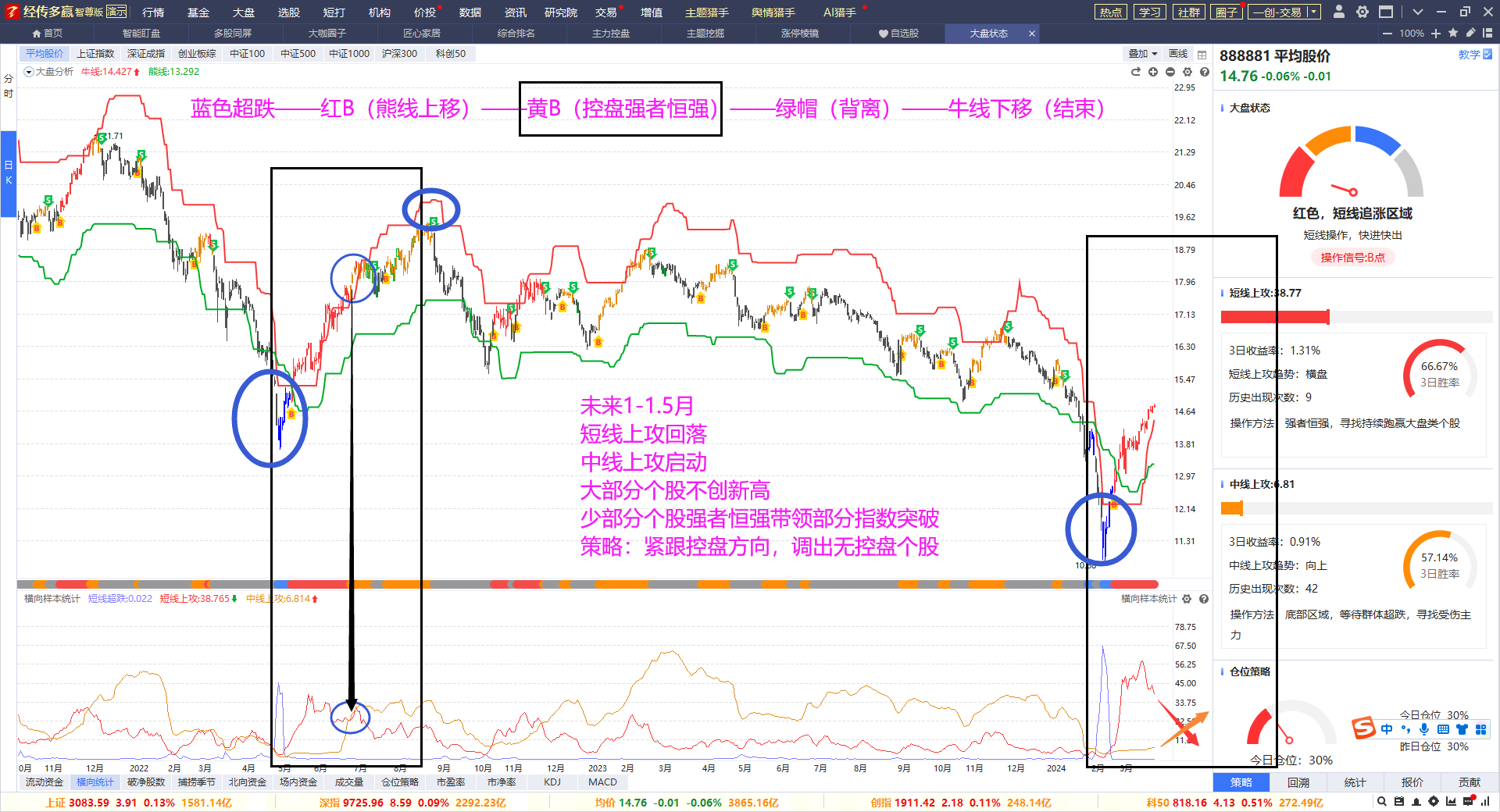 海洋状态高位+资金翻红
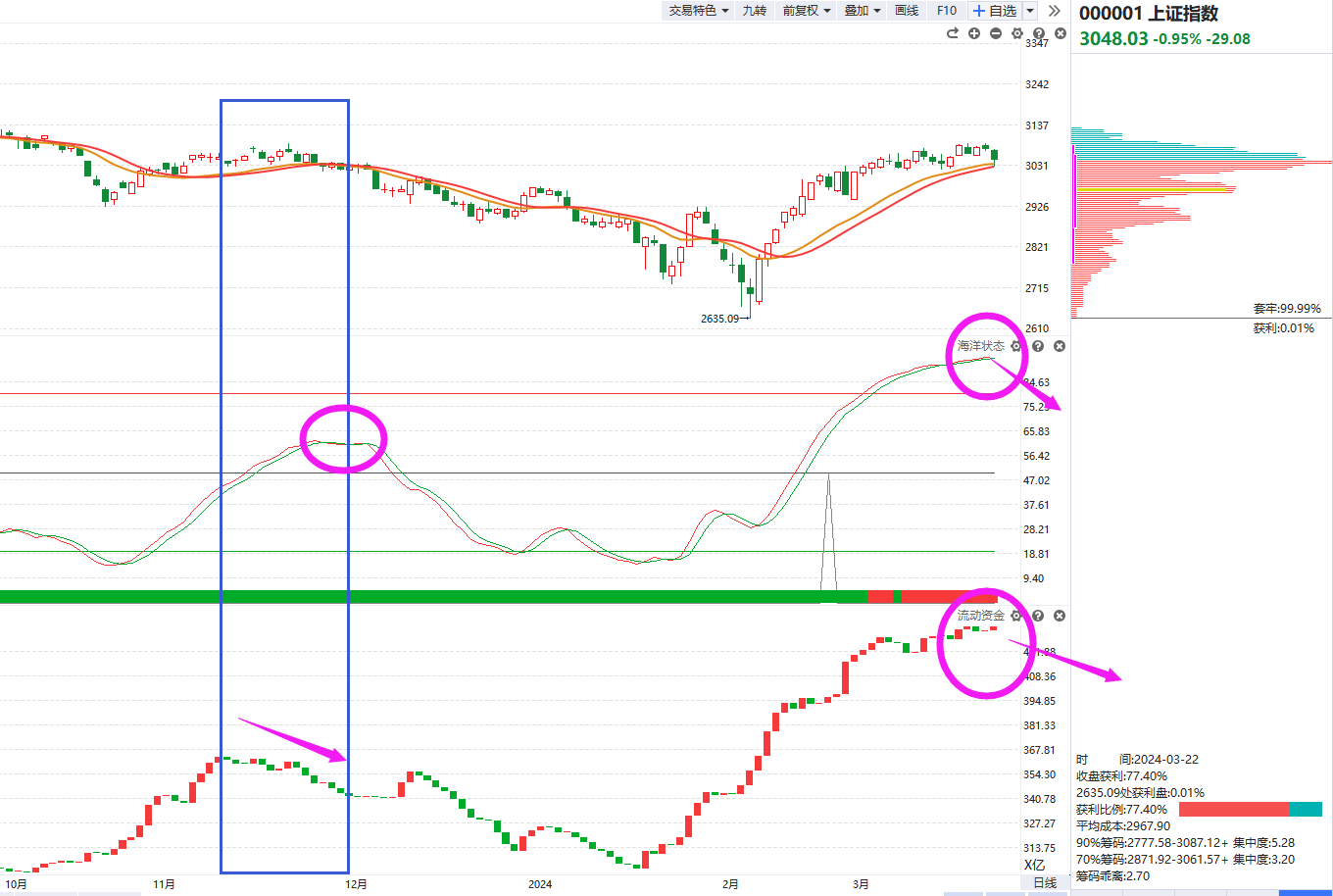 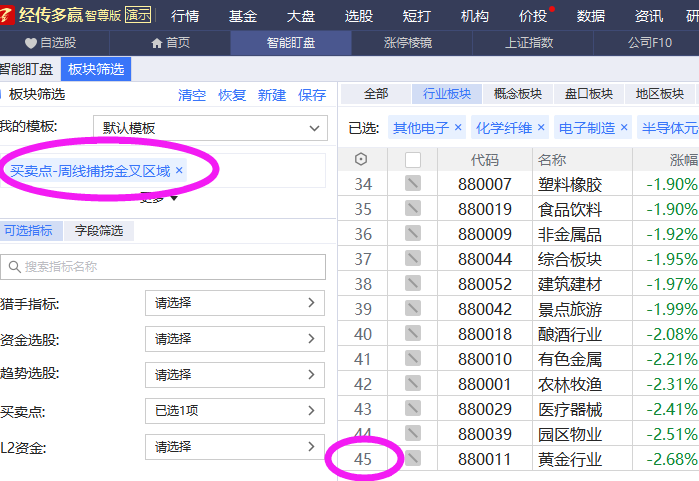 注意资金的背离，震荡中哪些率
先周线死叉+日线资金翻绿
PART 02
板   块
政策+资金共振
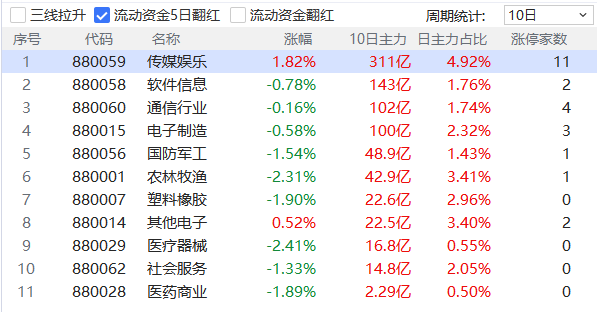 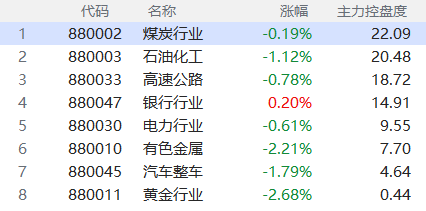 短线看资金，中线看控盘
聚焦资金翻红板块
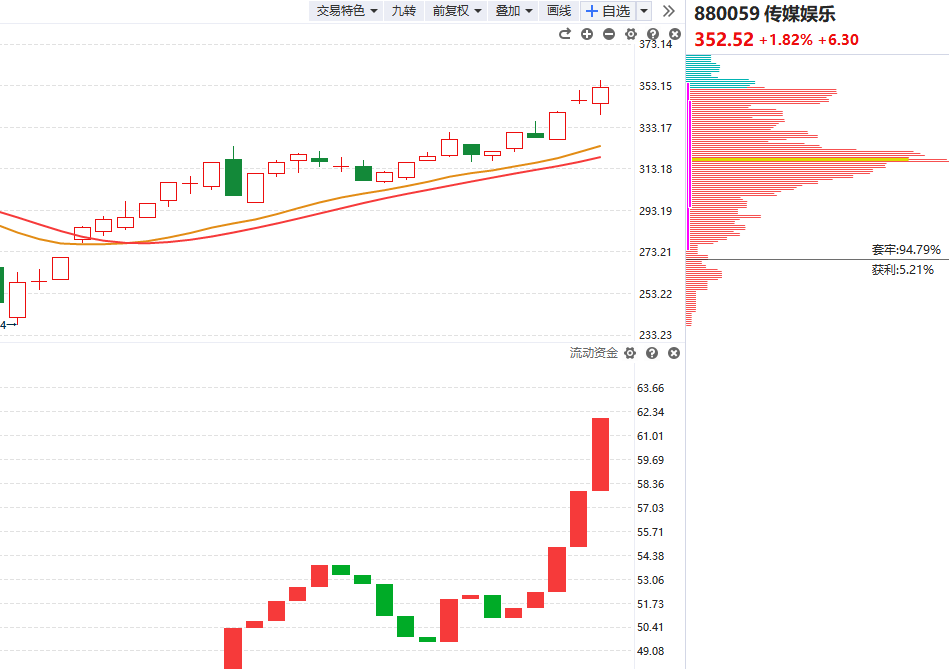 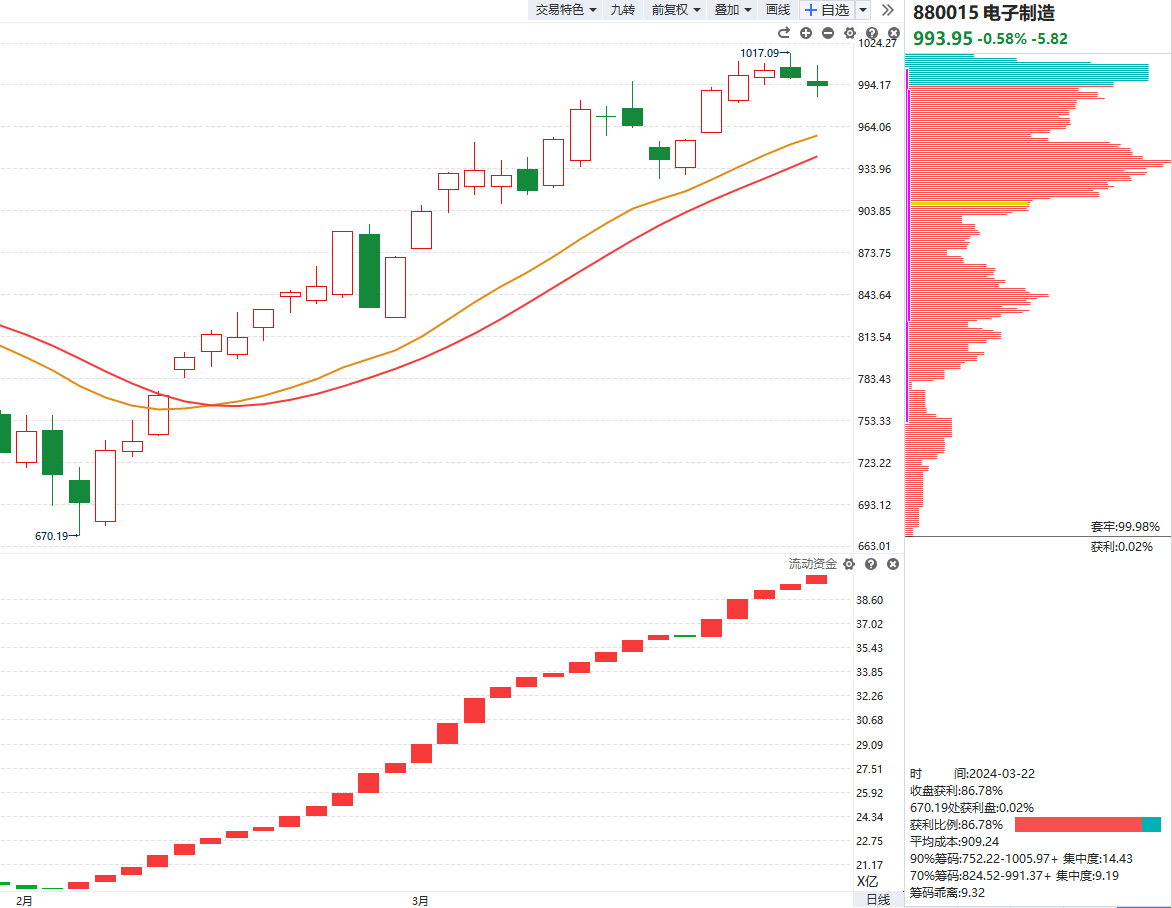 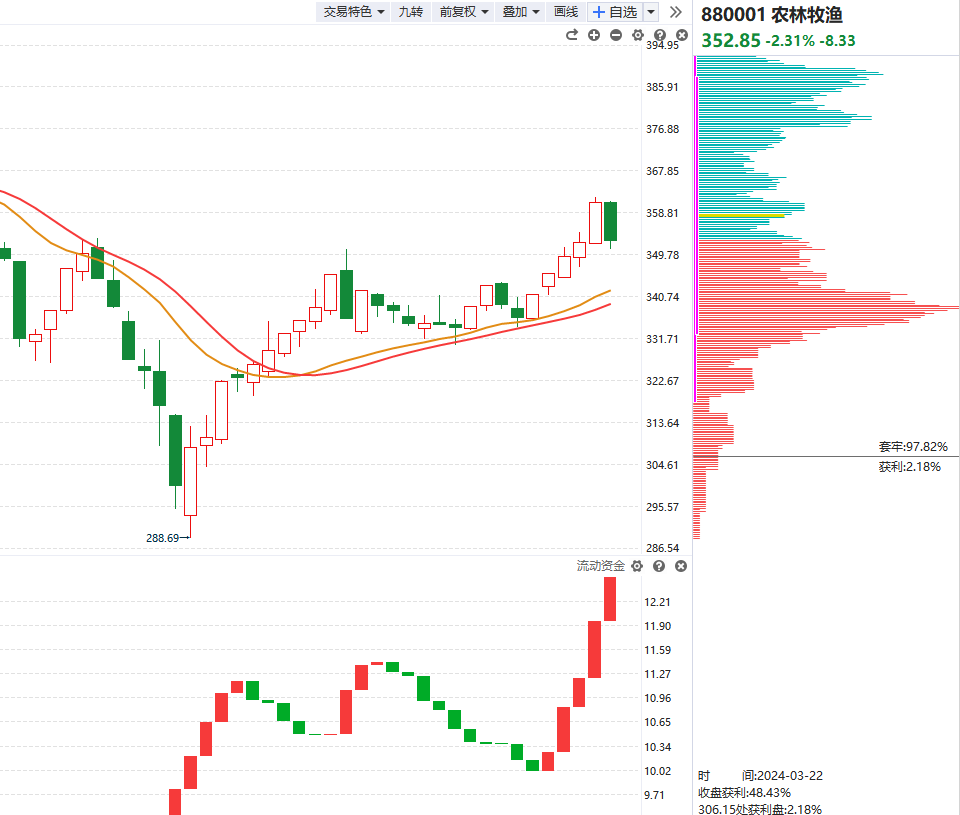 选股方案：：
 风口T+3选股（波段回档）
L2大单异动选股（分时、日线）
PART 03
风口T+3
锁定风口，乘风破浪
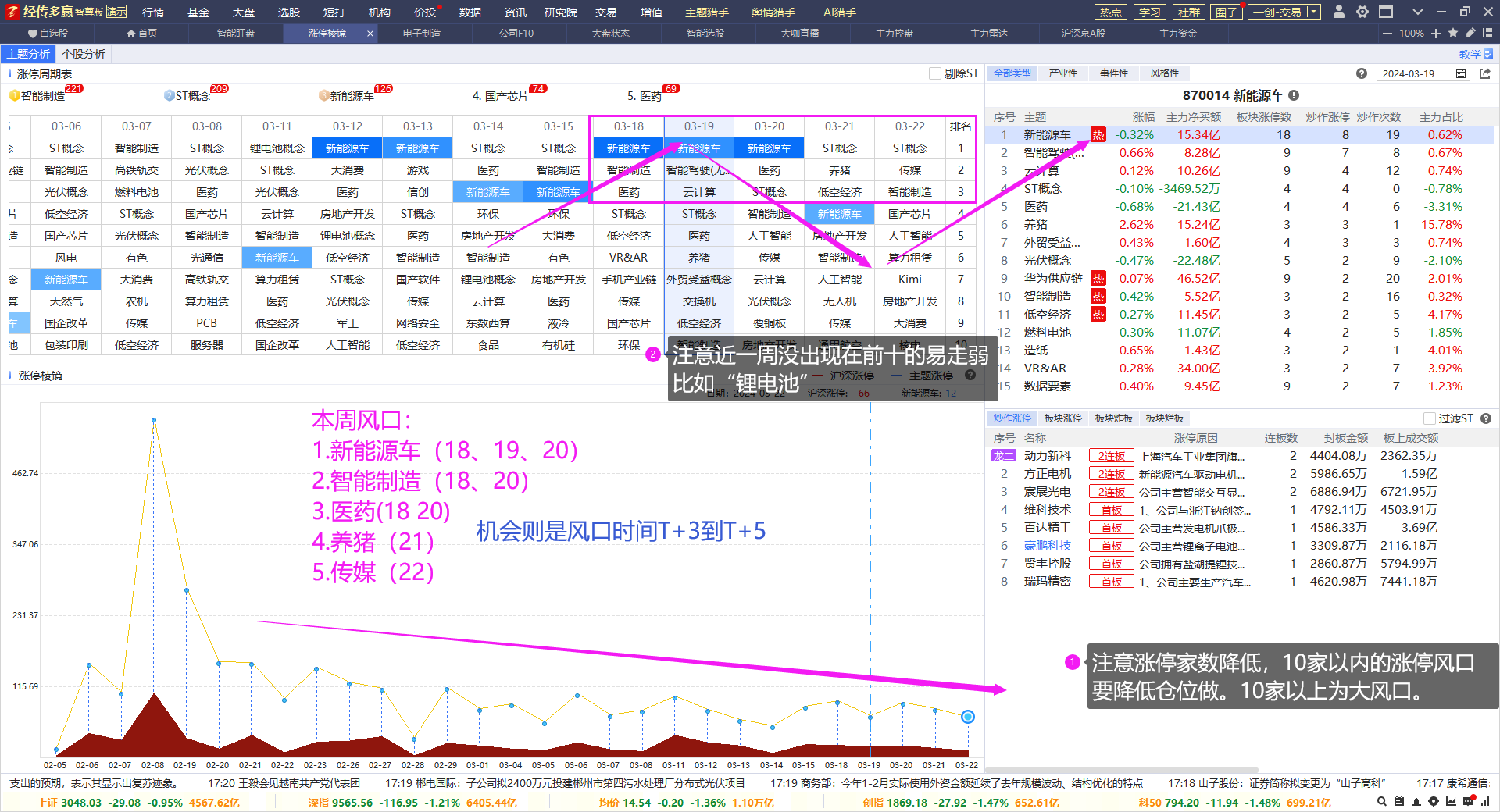 新能源车T+3
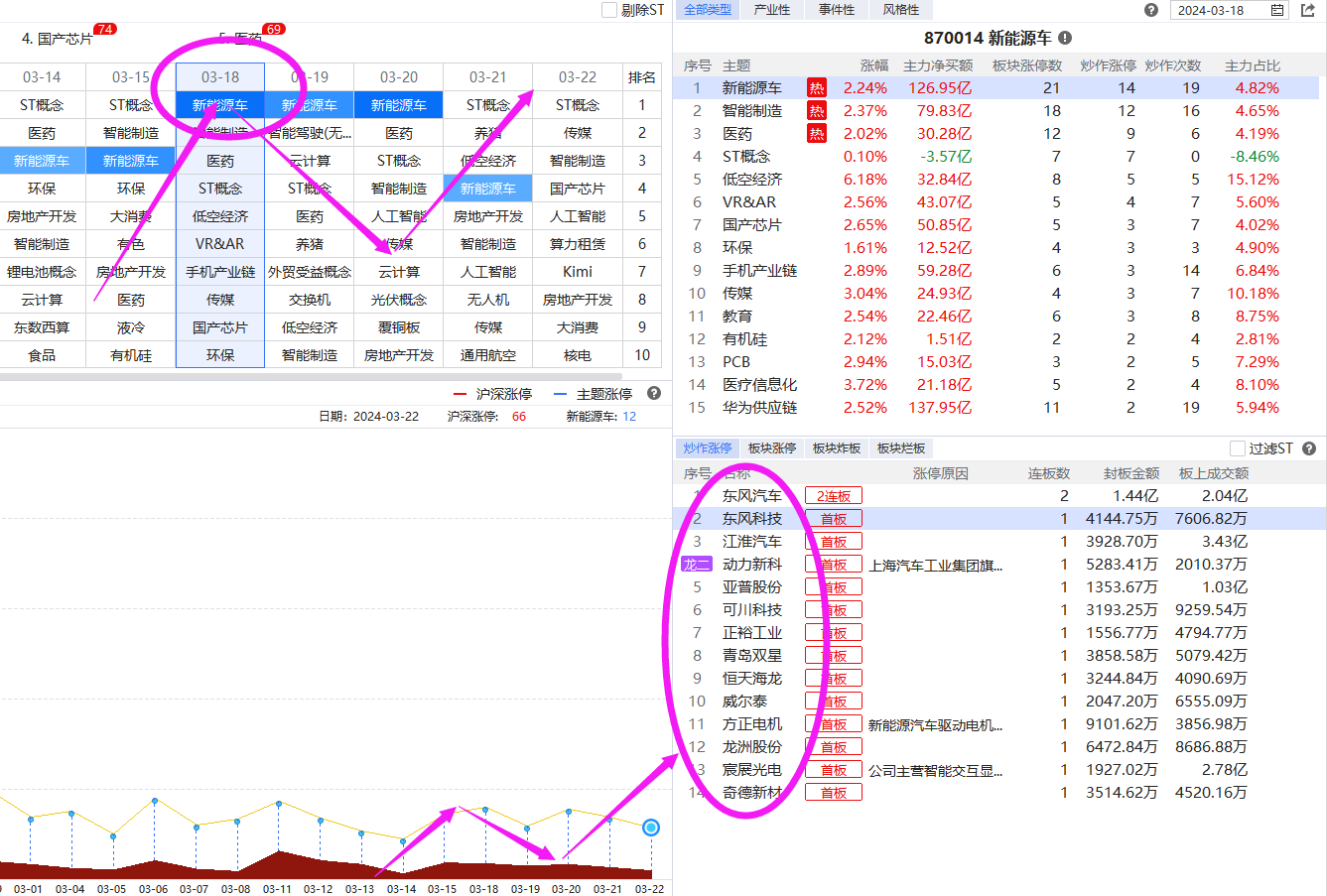 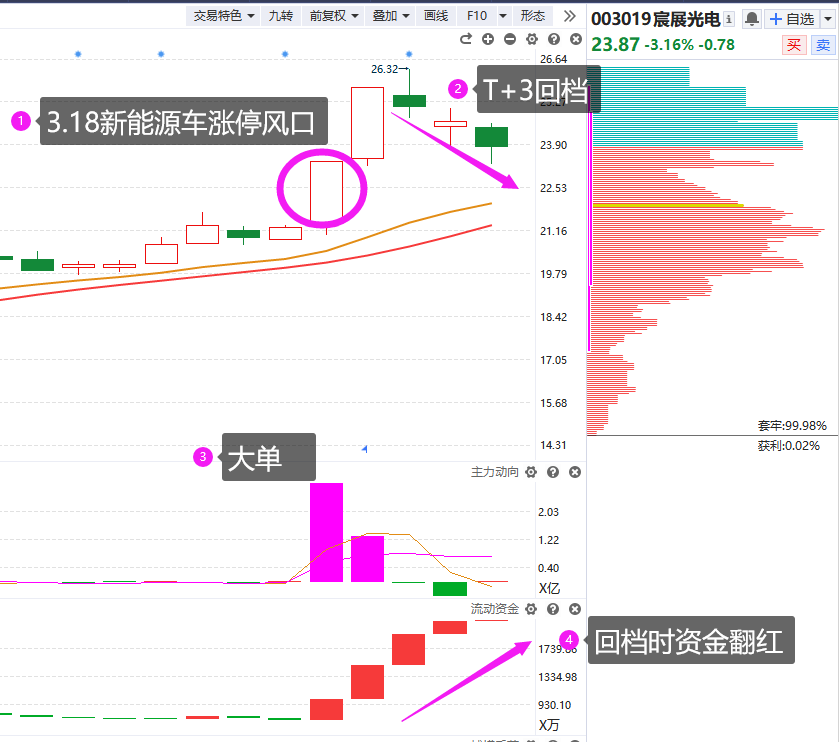 新能源车T+3
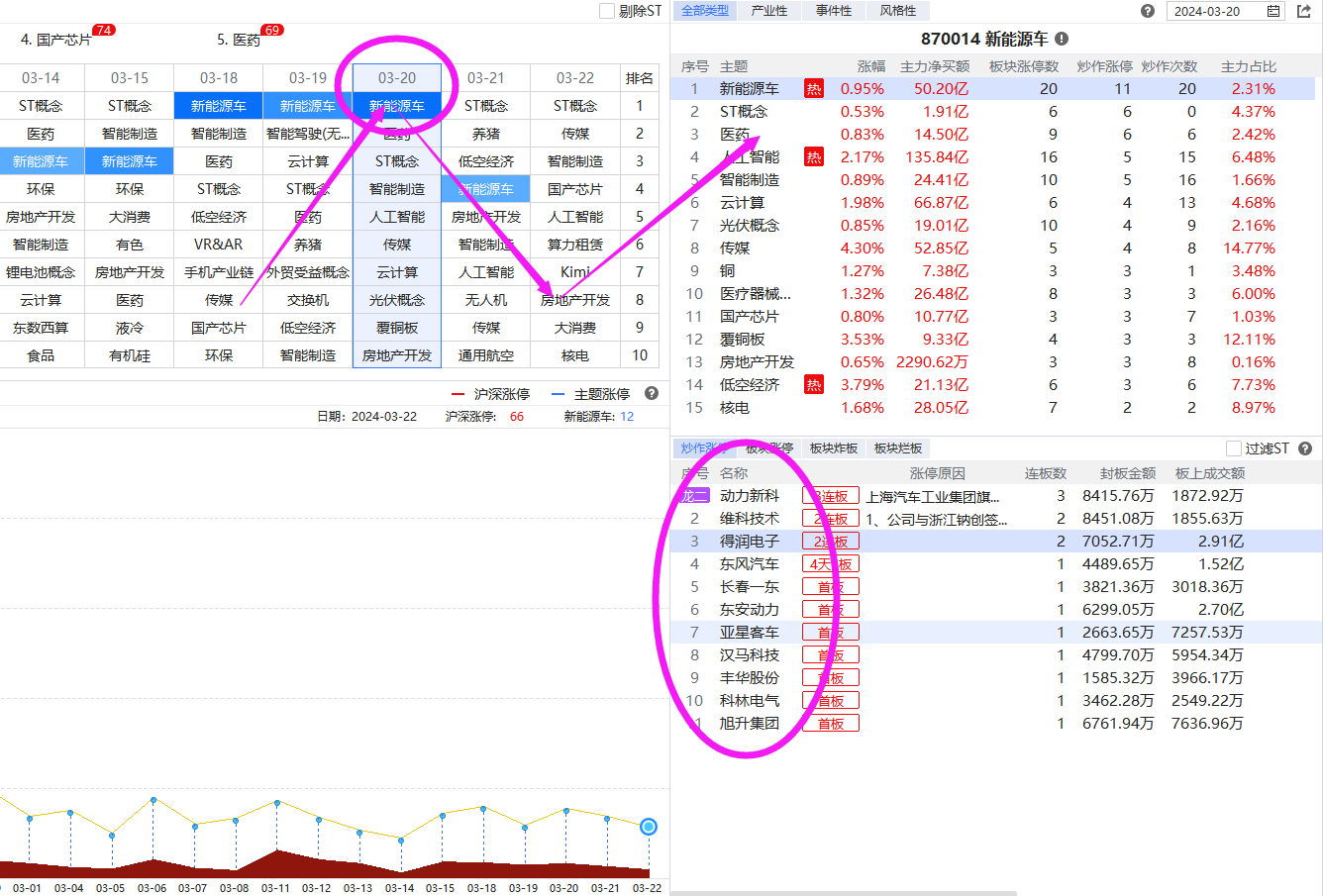 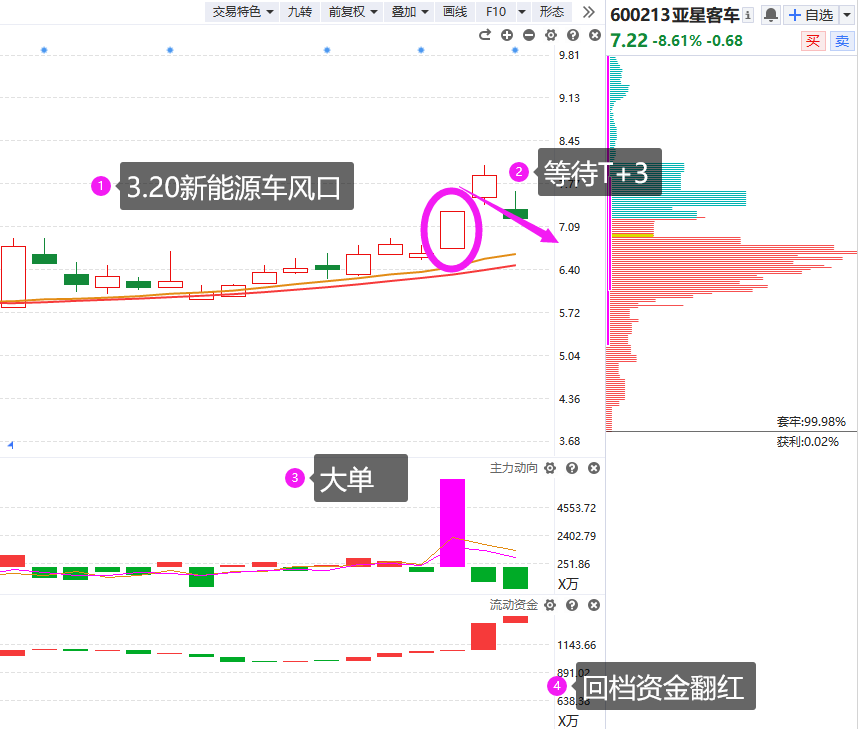 医药T+3
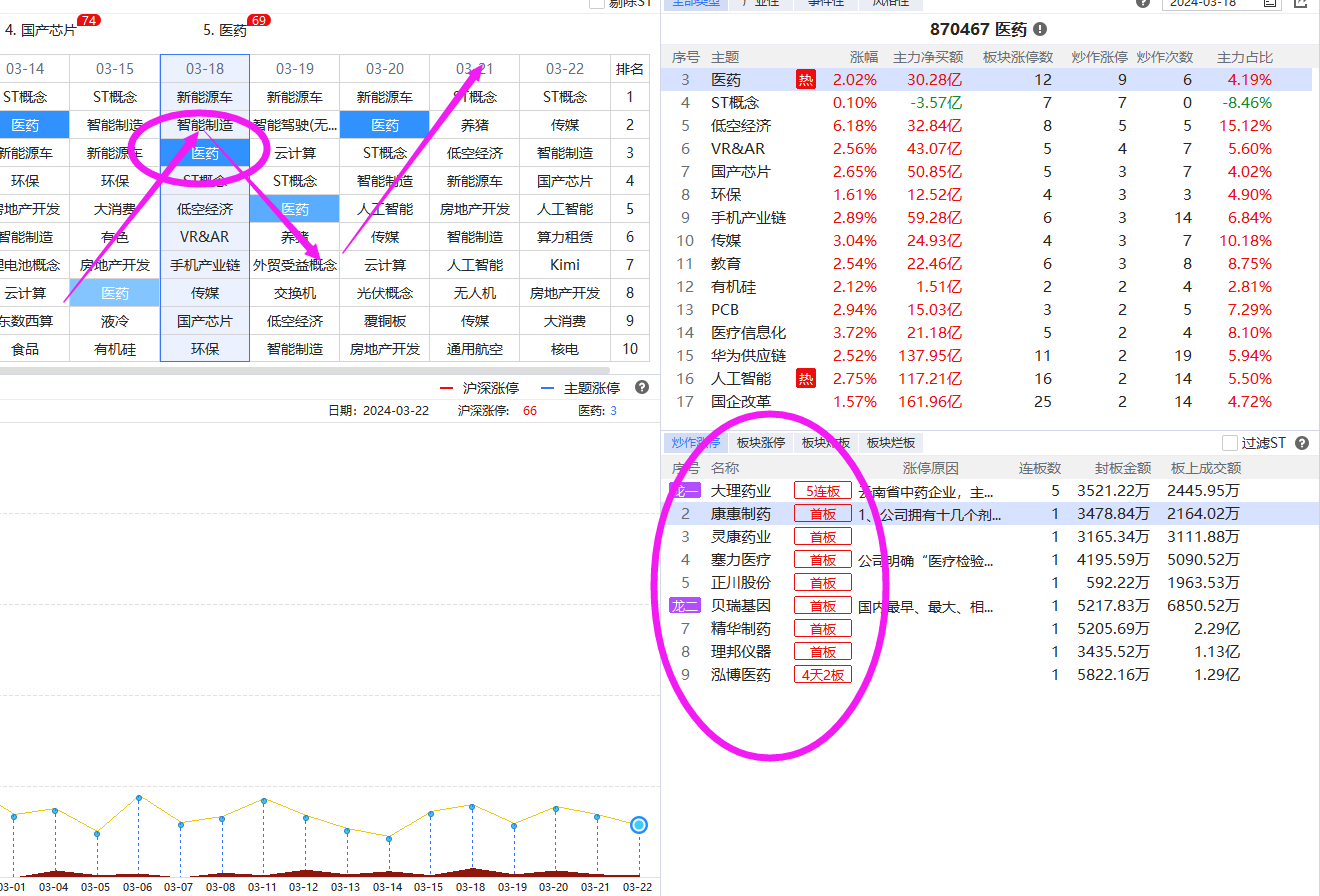 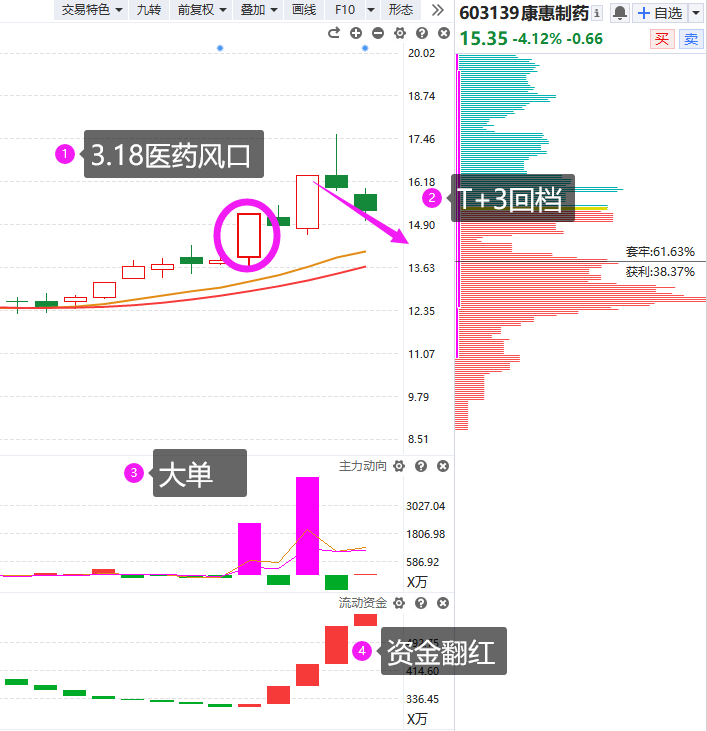 PART 04
异动拐点
雷达寻找异动机会
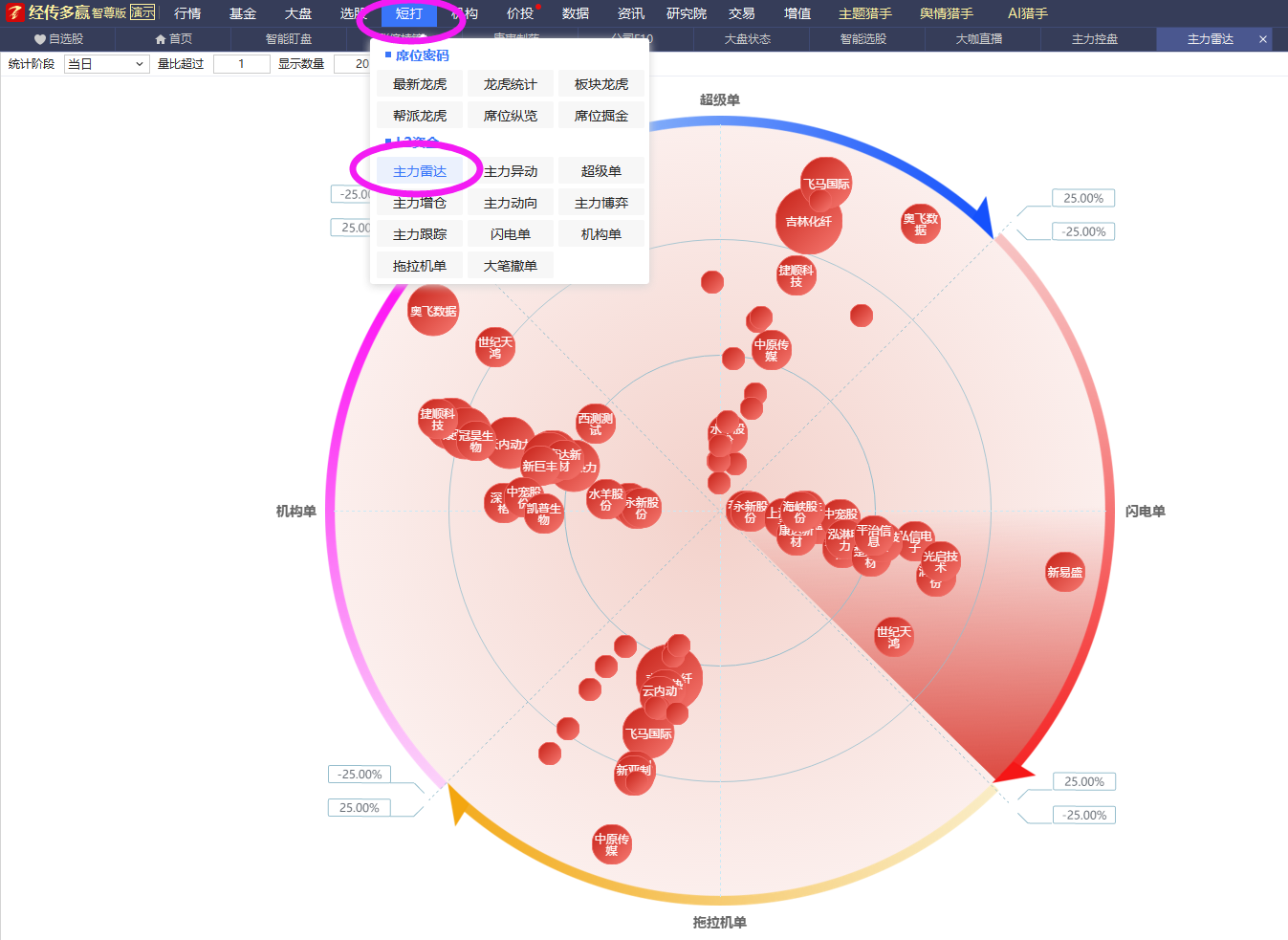 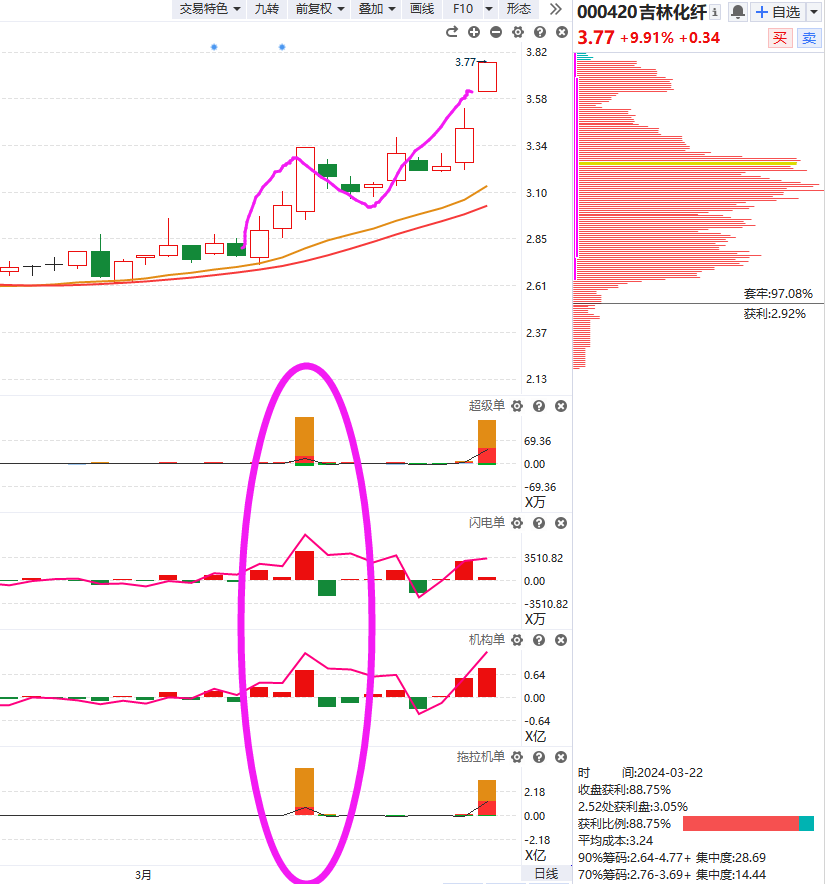 热点+大单（等回档机会）
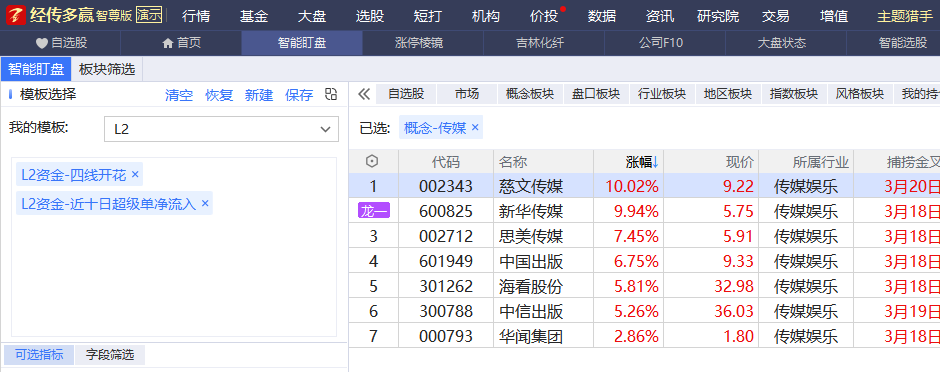 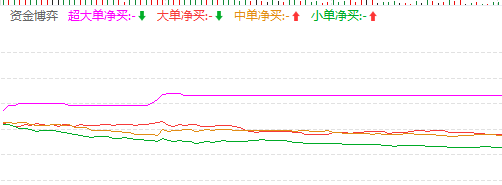 四线开花——分时抢筹
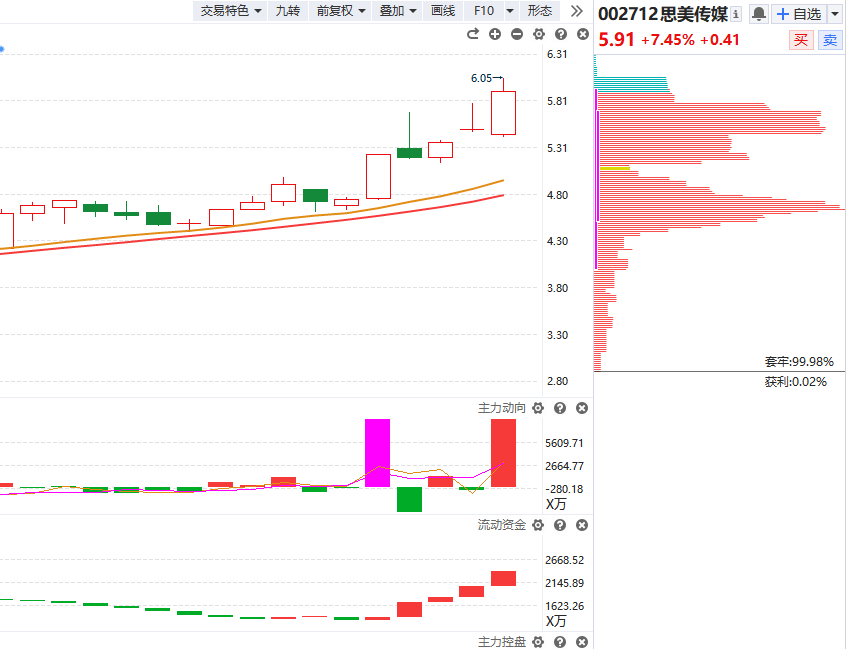 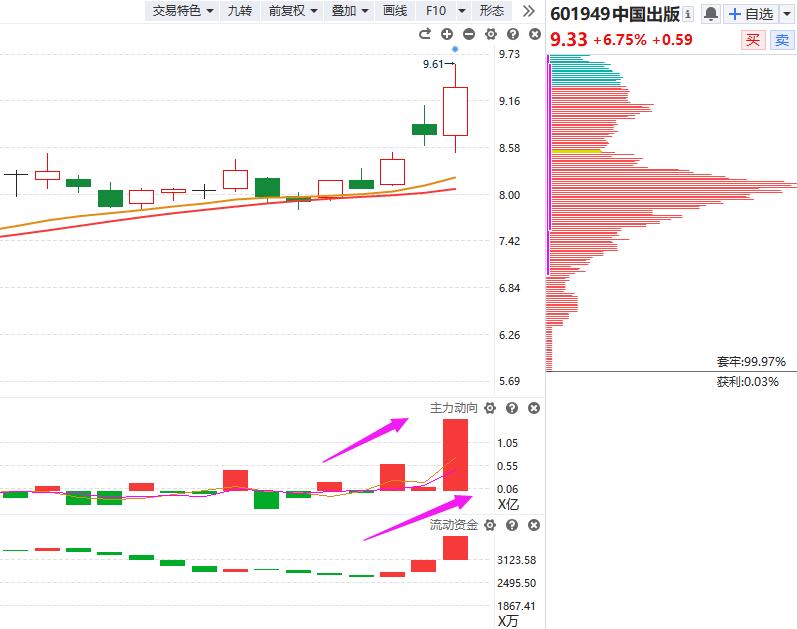 经传多赢老用户-高端版活动福利1
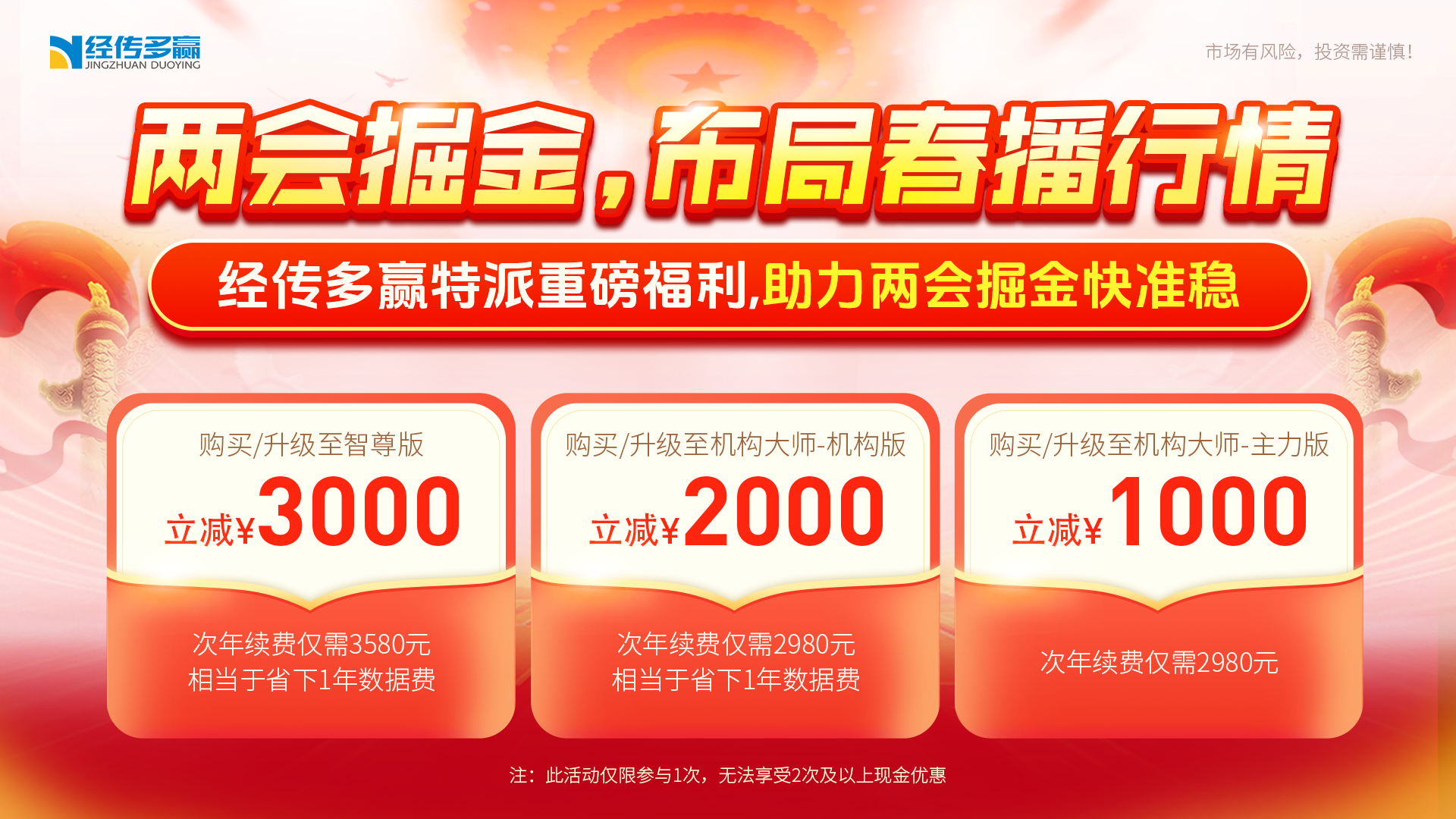 经传多赢老用户-高端版活动福利2
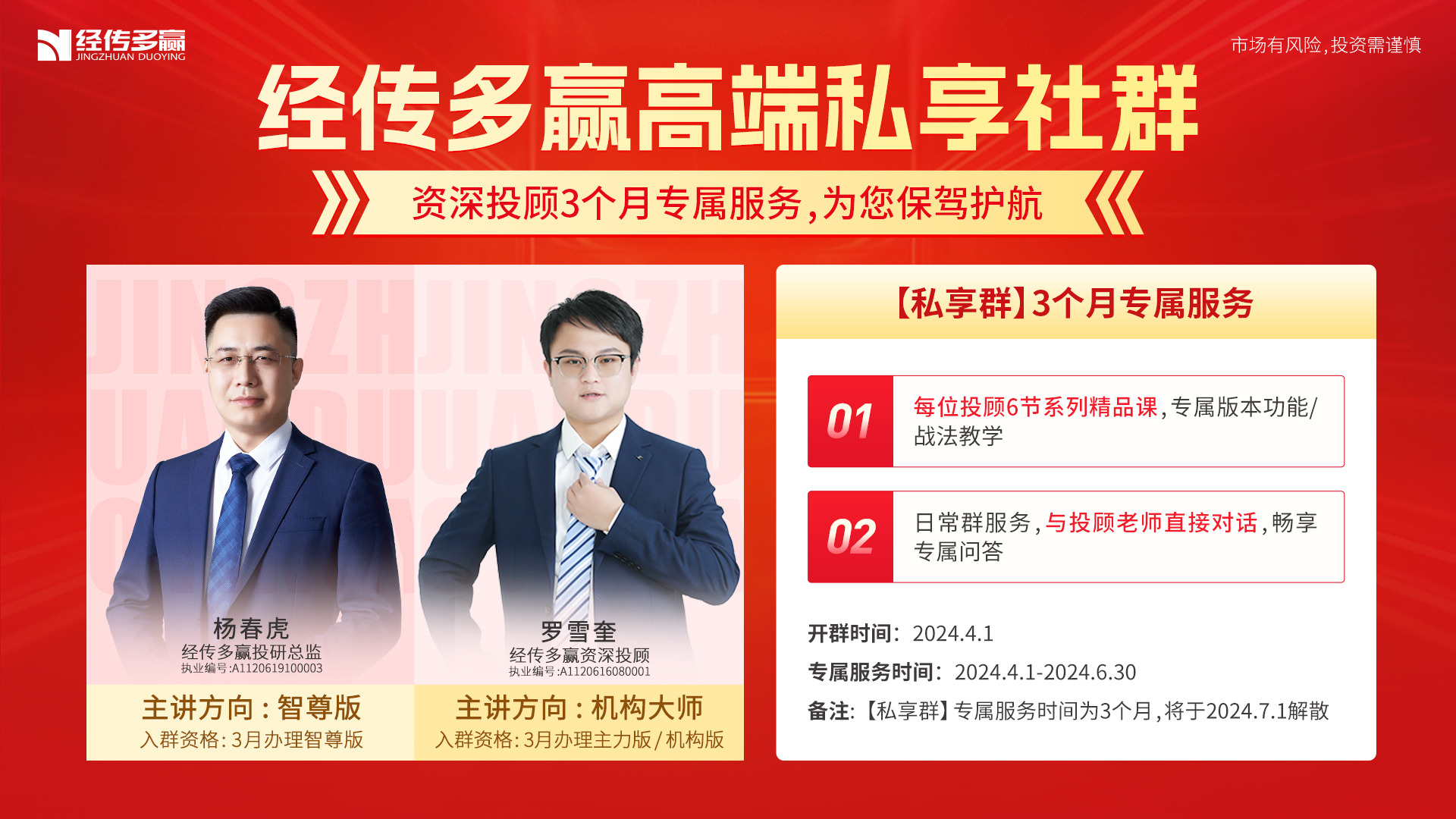 经传多赢418财富节-猎手预订福利1
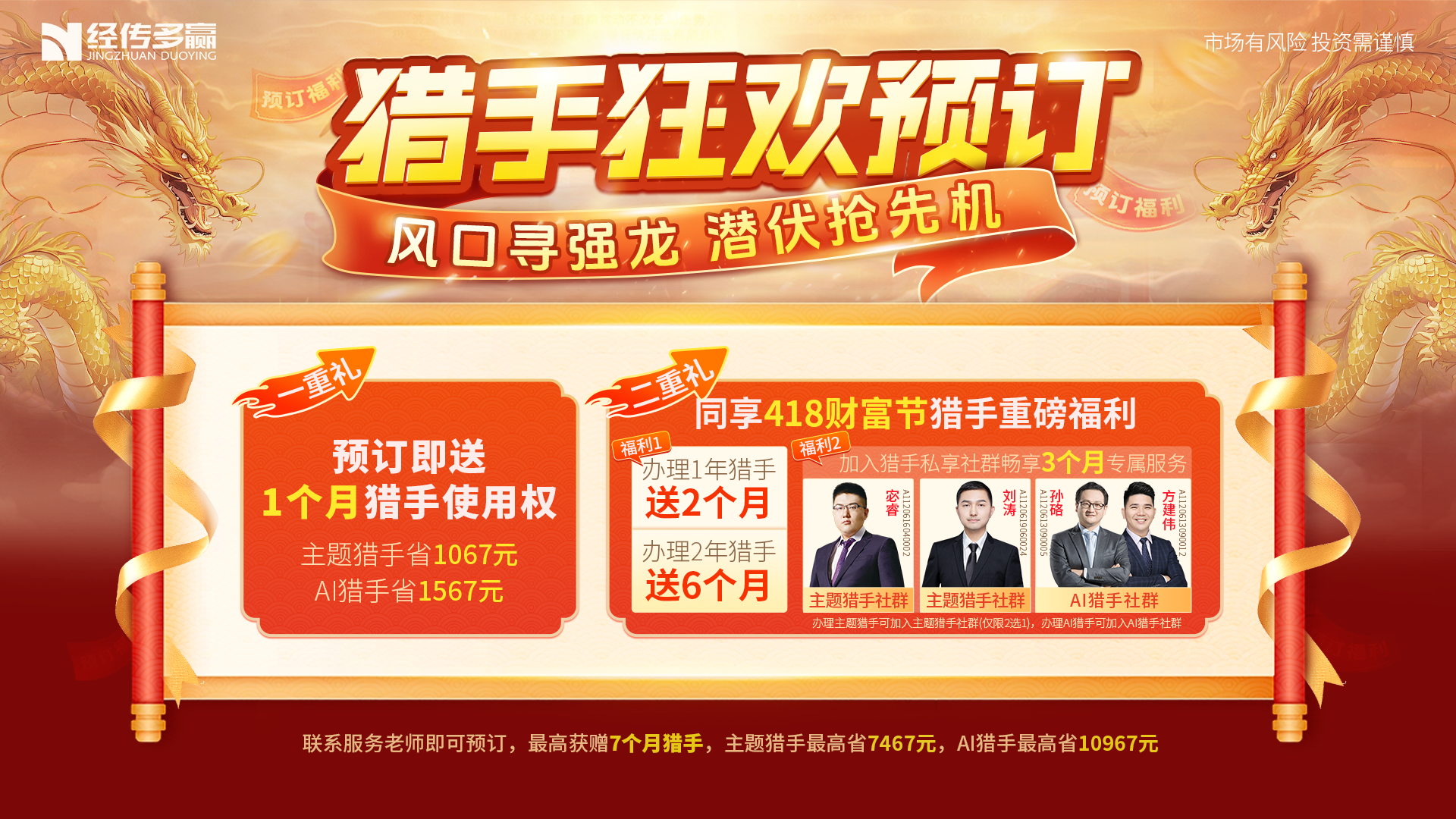 经传多赢418财富节-猎手预订福利2
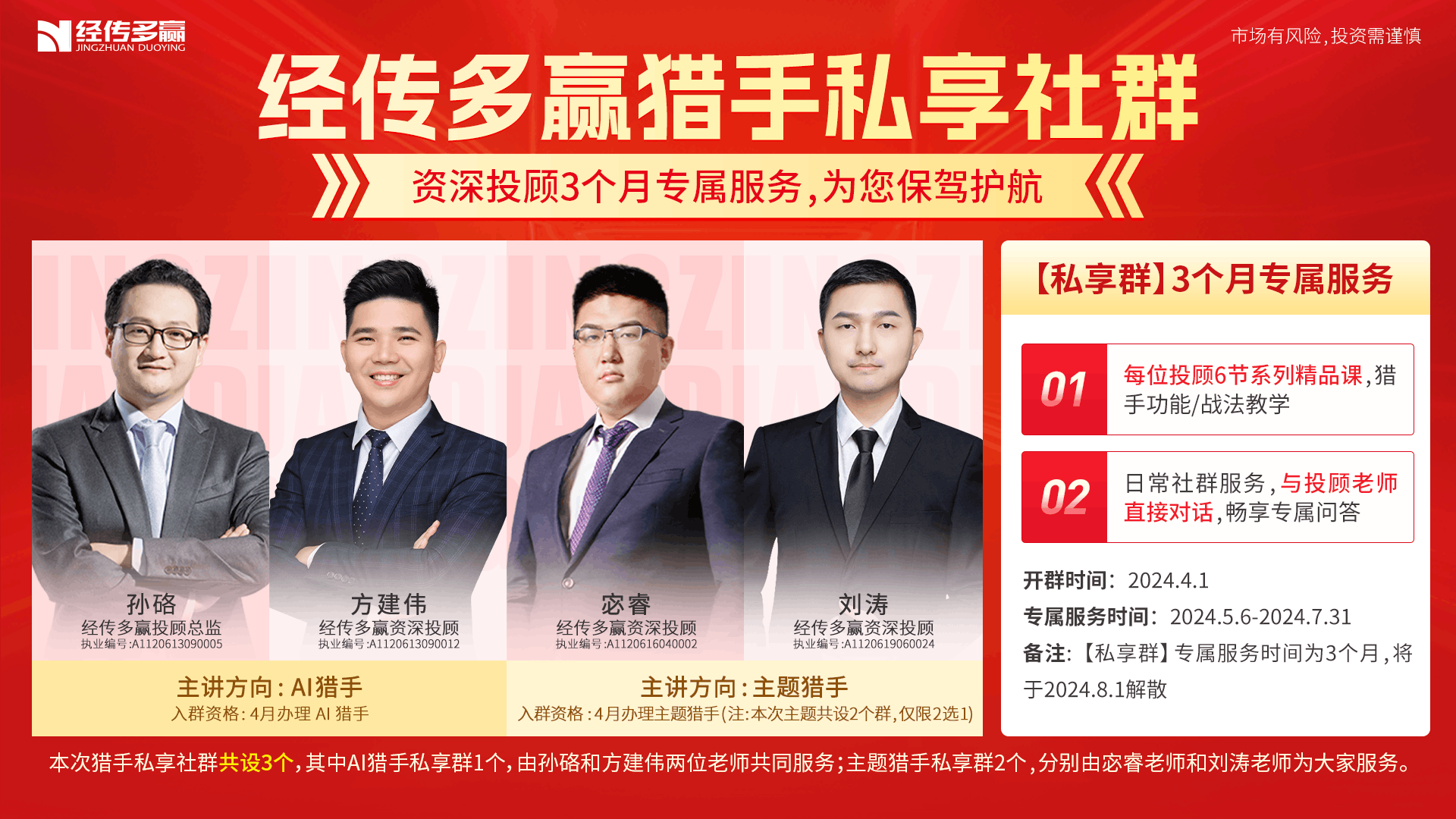 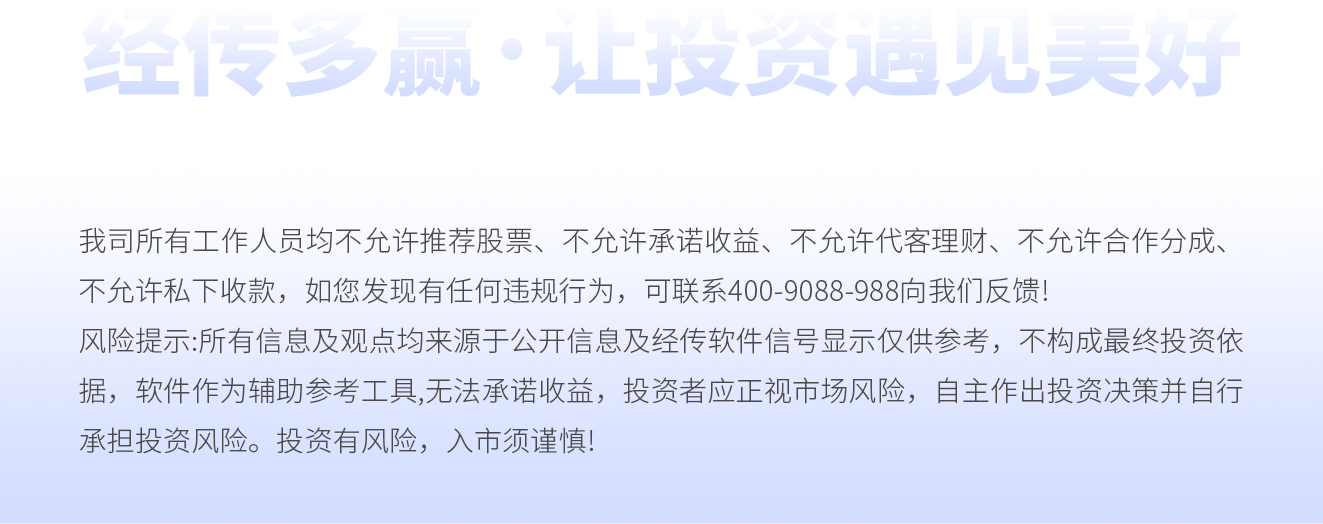